Digital Scavenger Hunt
By: Shyrbel Celira
Per. 5
Fall 2014
Button
A small disk or knob that is usually sown onto a piece of clothing to security or for decoration.
Can come in different sizes, colors, and shapes.
Something that you can press in order for an action to happen.
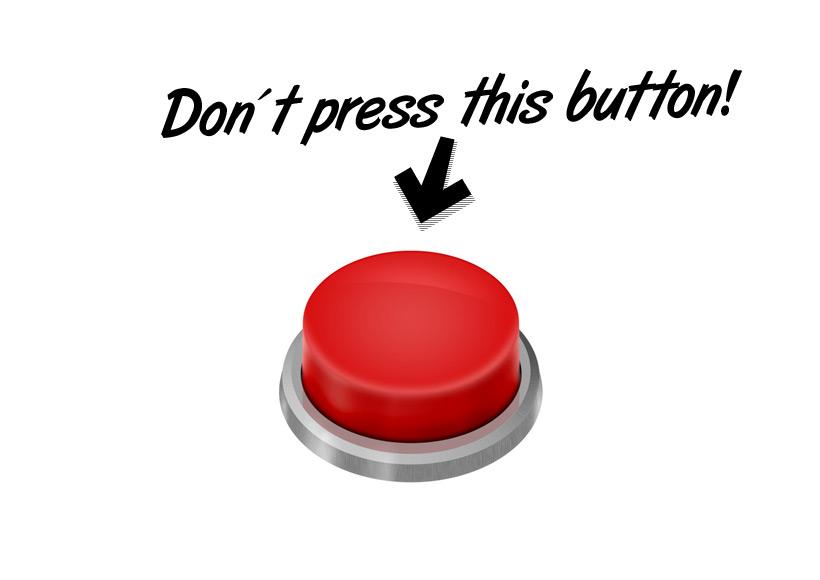 Red
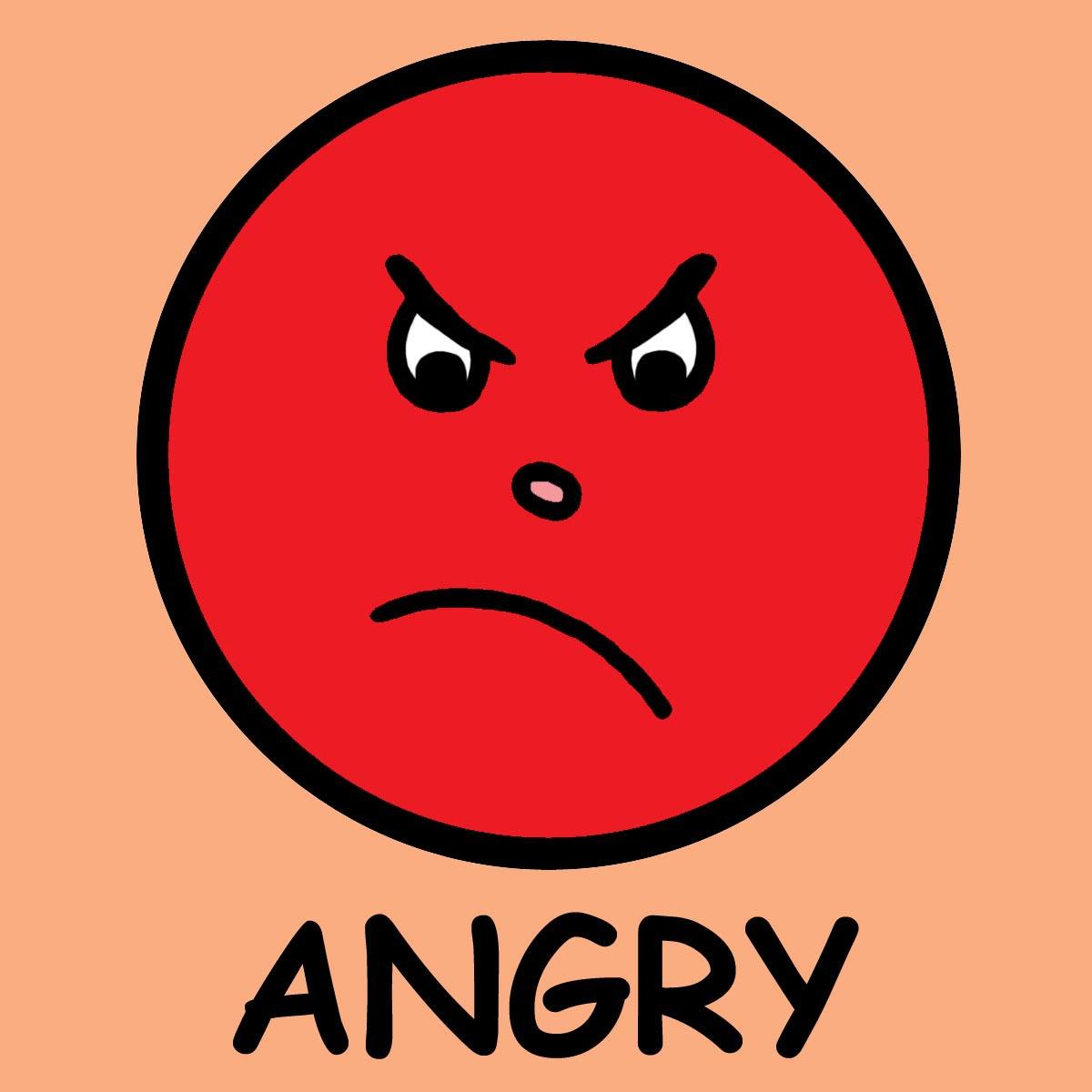 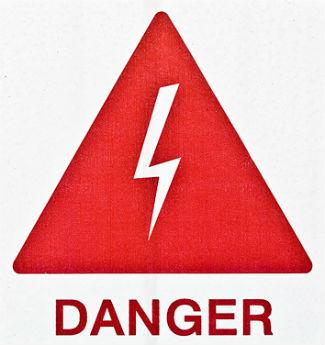 A color that is at the end of the spectrum next to orange. 
Often represented as the color of anger, fire or danger.
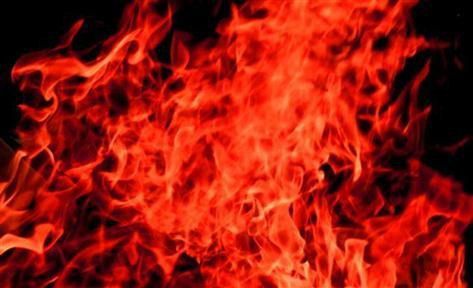 Square
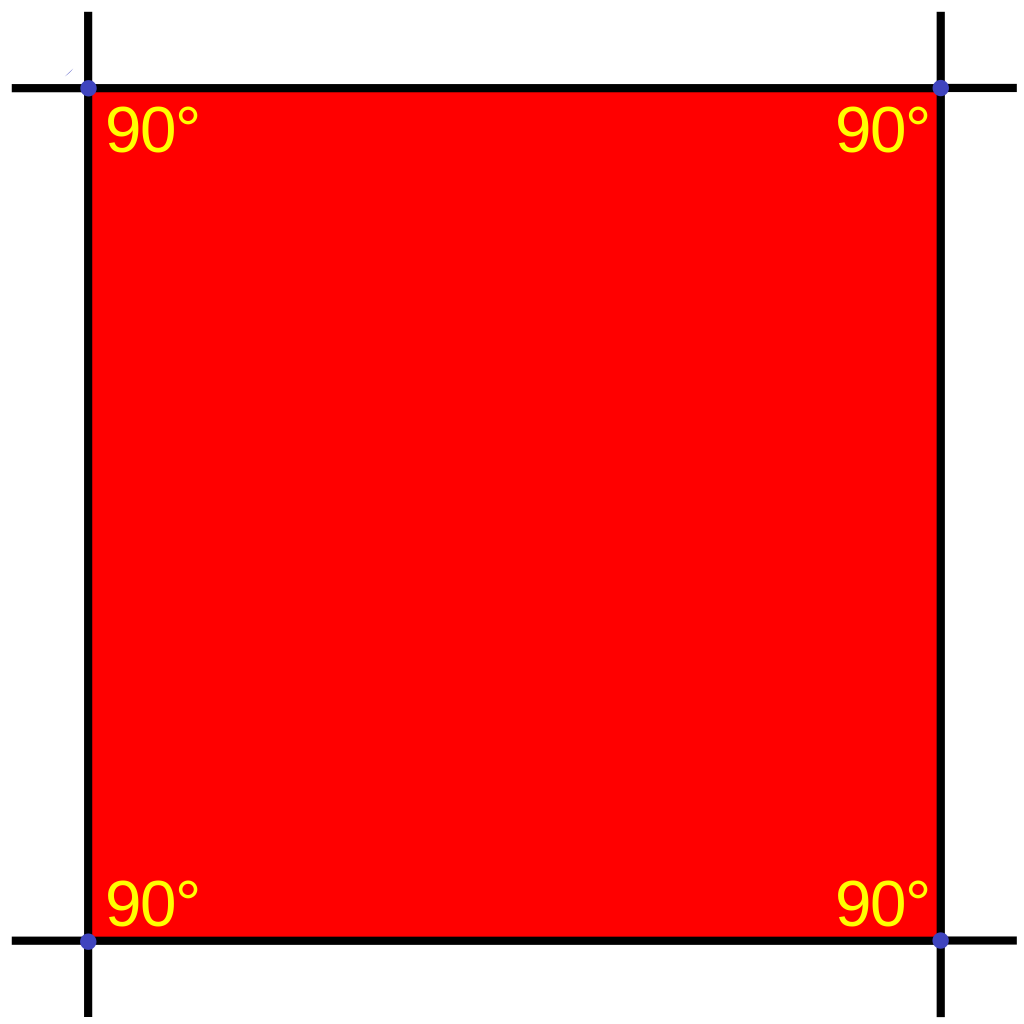 A shape that has four equal sides and angles.
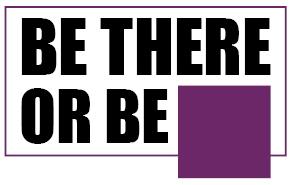 Clutter
Describes
mess
or
unorganized
space
Underneath
The opposite of above. Describes something that is below.
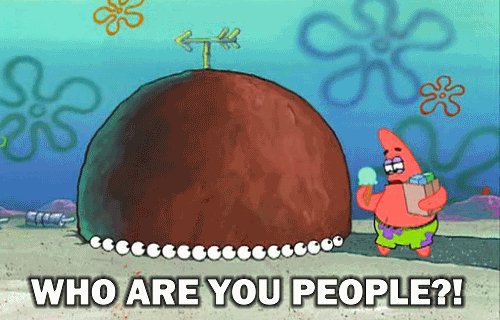 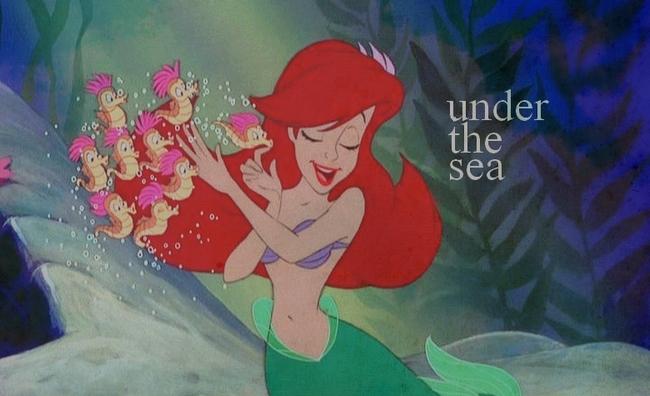 Can’t Live Without
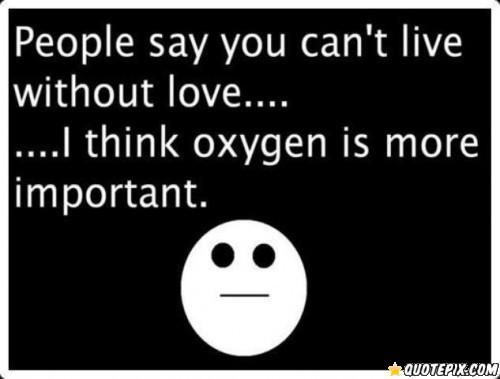 A phrase that expresses feeling of love towards something. 
Expresses that you adore something and it is necessary.
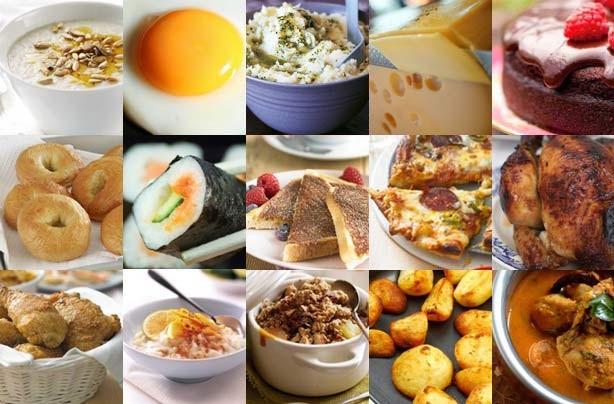 Stripes
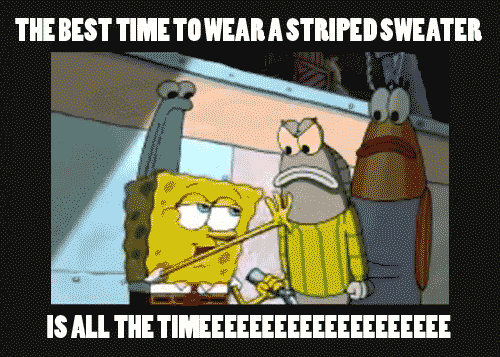 Lines or bands that are evenly spaced. 
Is usually colored and shows design.
Curvy Lines
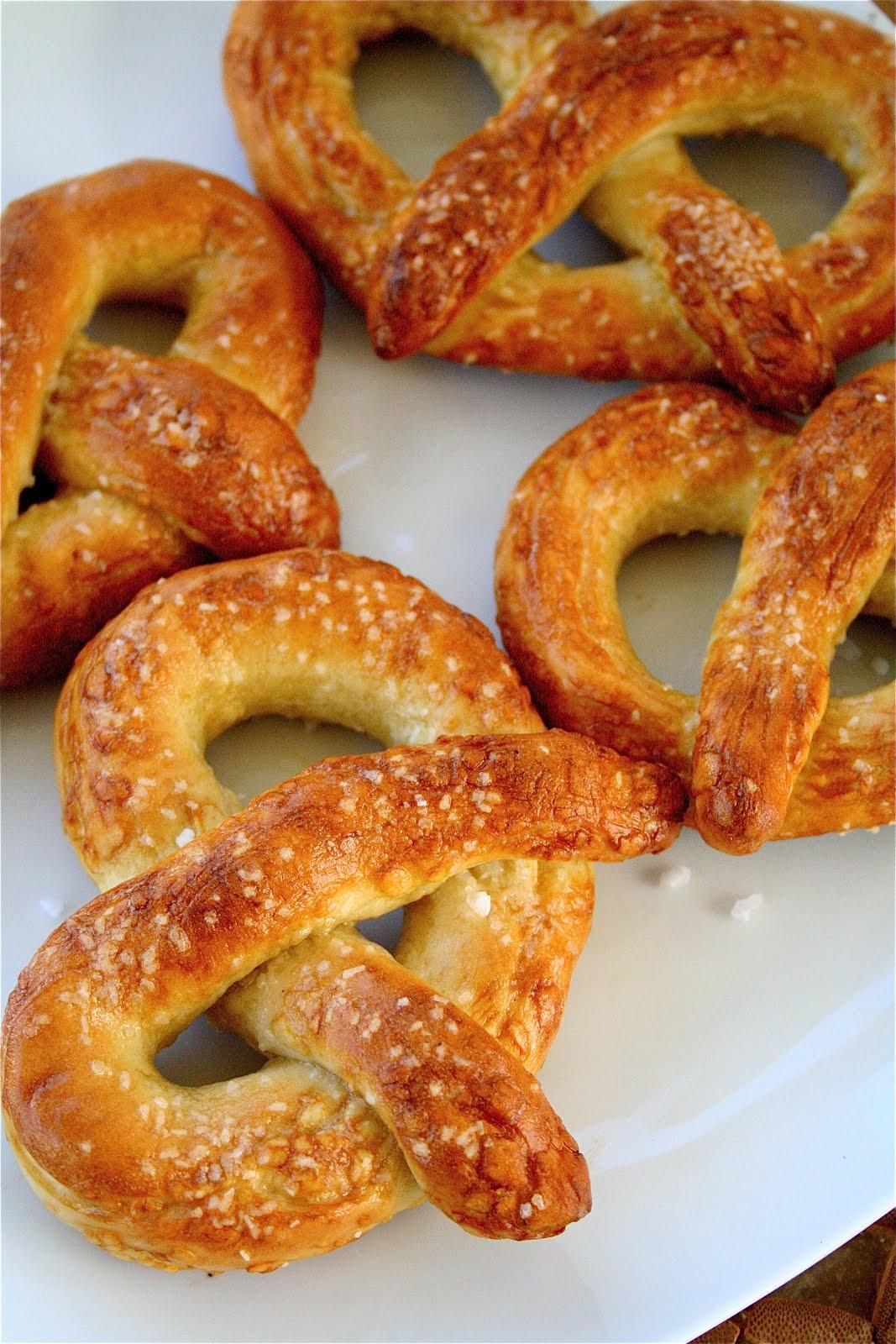 Lines that are not straight. Shows a bent in a straight line.
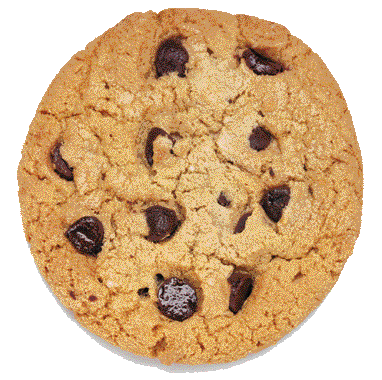 Sound
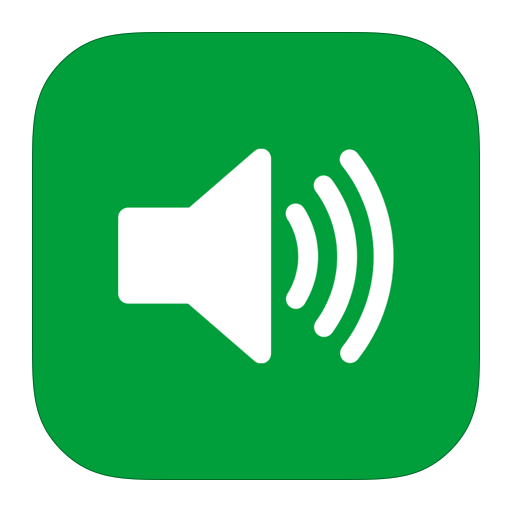 Something that we hear or is produced. Music produces sound that we can hear.
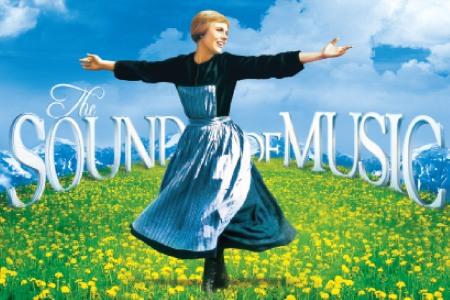 Empty
Something that is not filled. It contains nothing.
Delicious
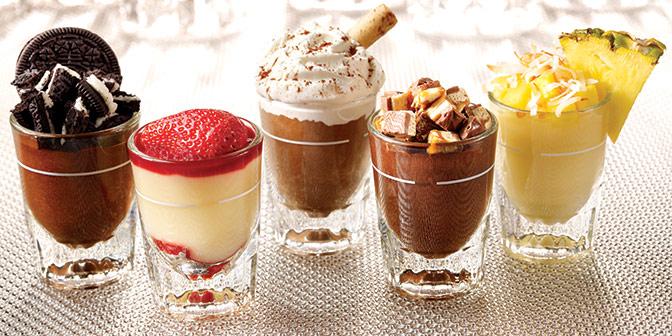 Something, usually food, that taste extremely good. A pleasant taste.
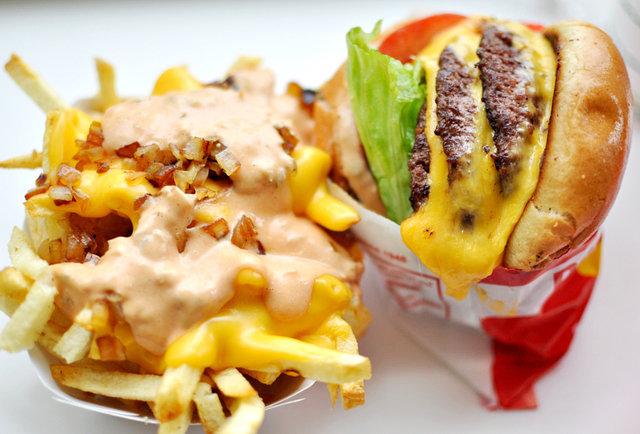 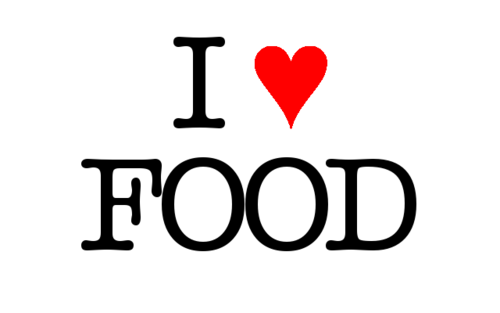 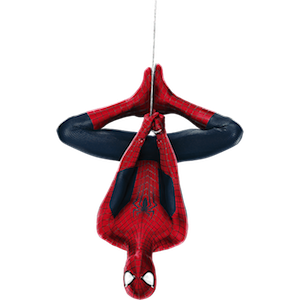 Upside Down
When something is in inverted order. When the top is place in the bottom.
Silence
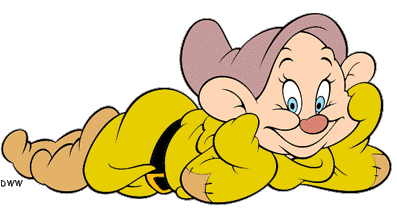 When nothing can be heard. There are no sounds.
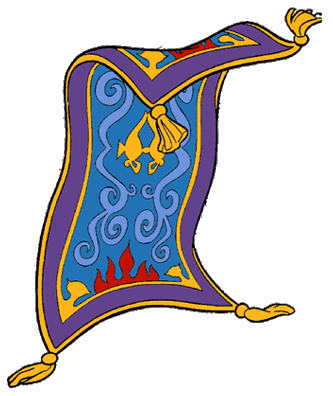 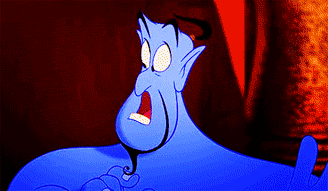 Water
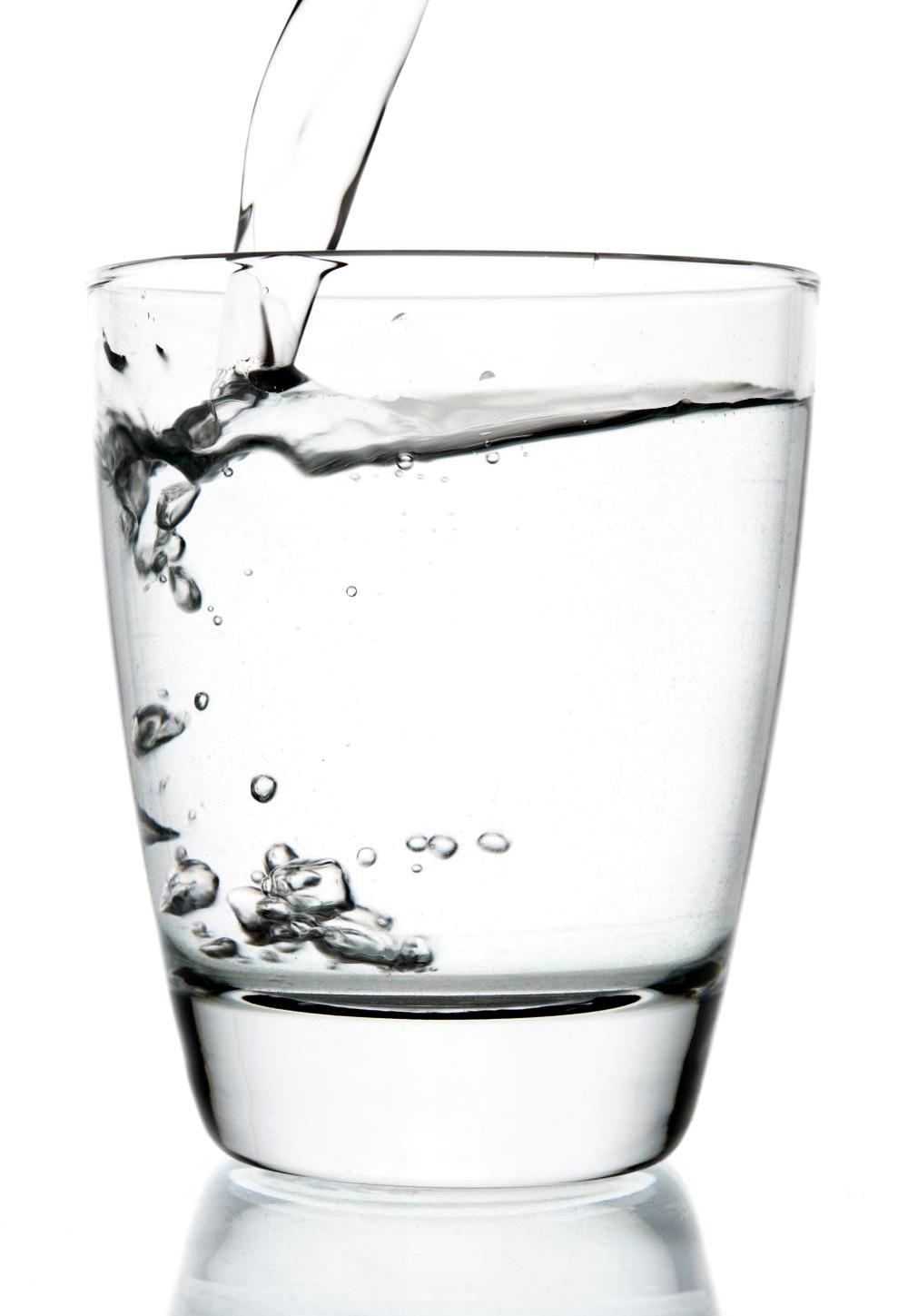 An essential liquid that is used to hydrate living things. It is usually colorless, odorless, and tasteless. It mainly comes from lakes, rivers and oceans.
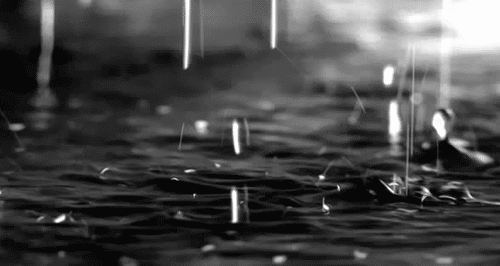 Pattern
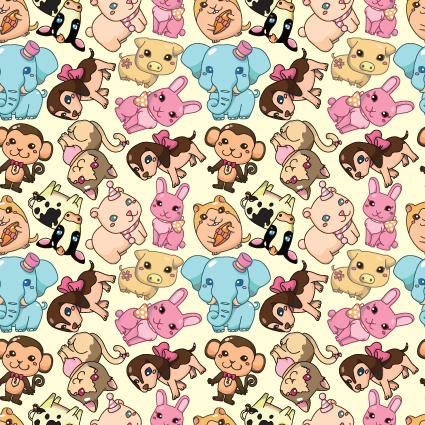 It is a design that is  chosen to decorate something.
An arrangement of  objects in a specific   order.
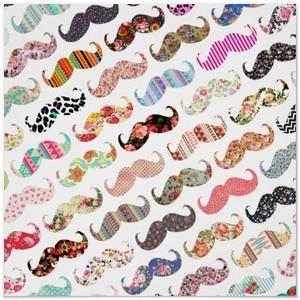 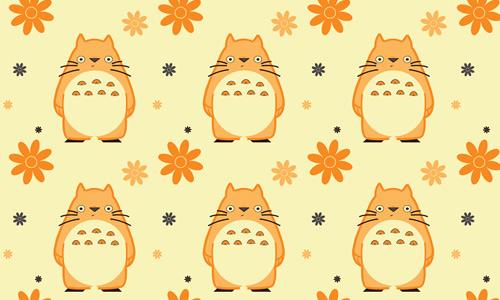 Together
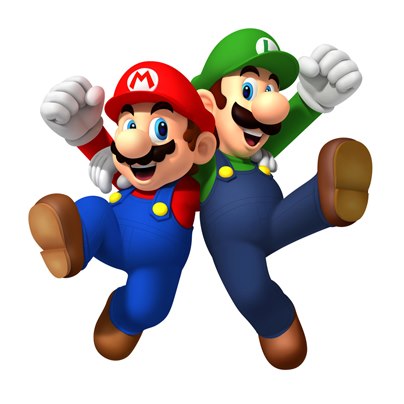 To be with something or someone.
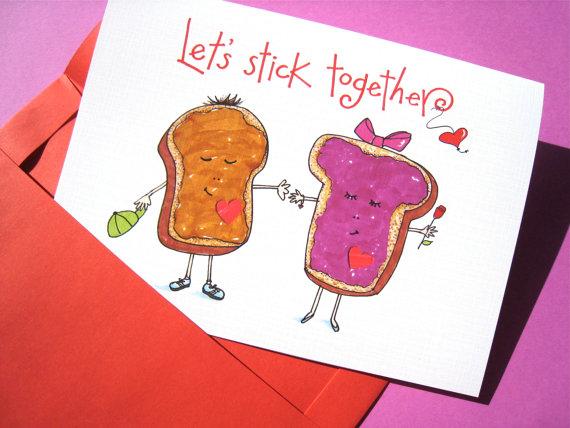 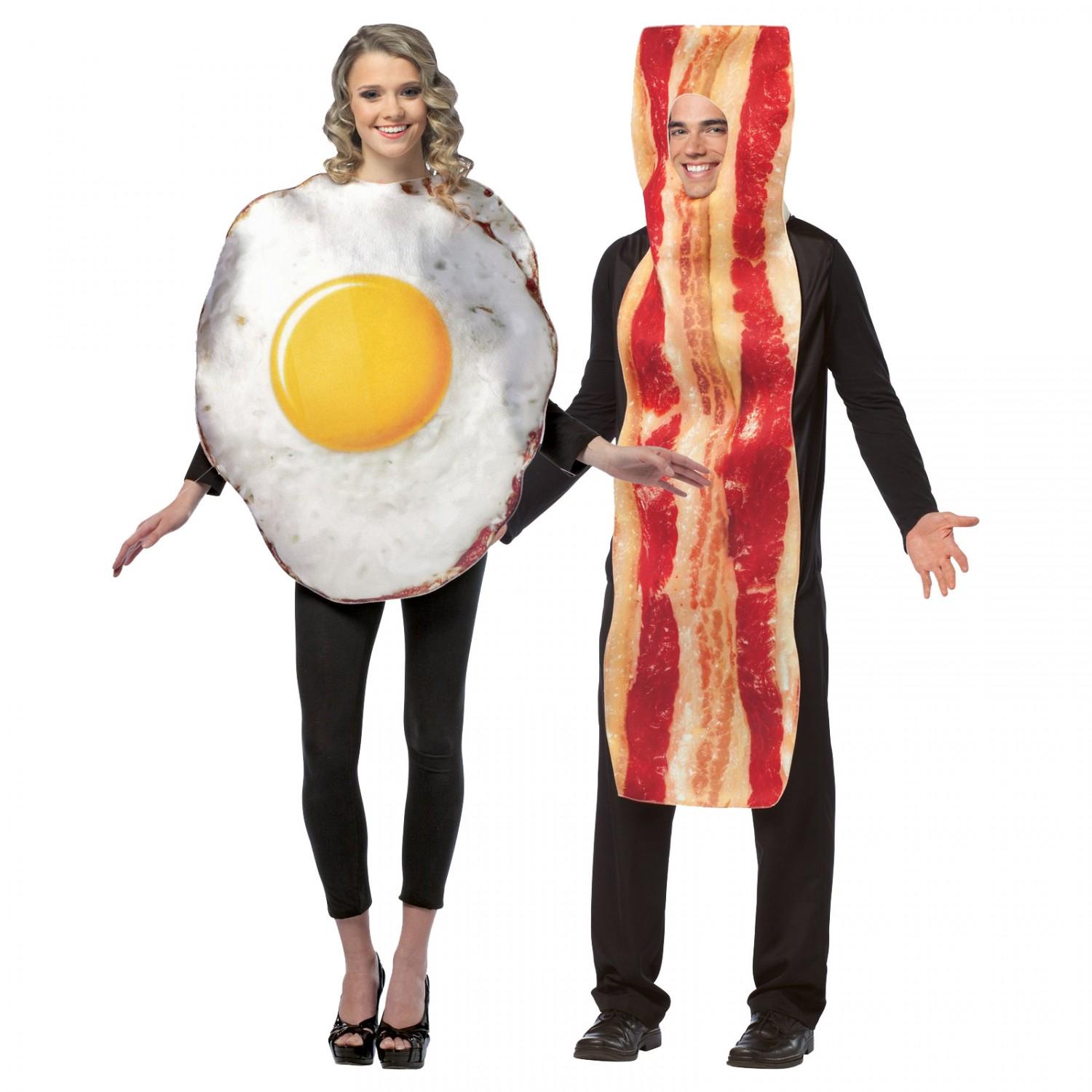 Push
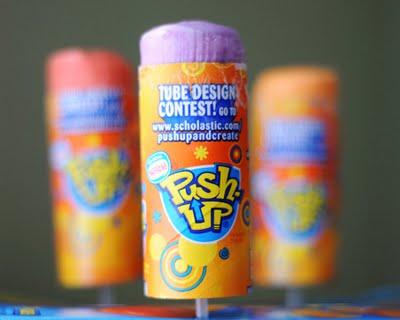 A movement in which  you exert force from your hand on something in order for a movement  to happen.
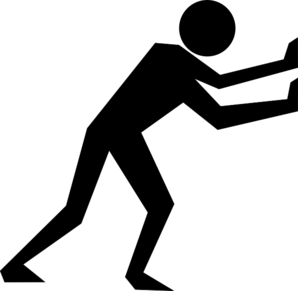 Develop
To grow or to create something.
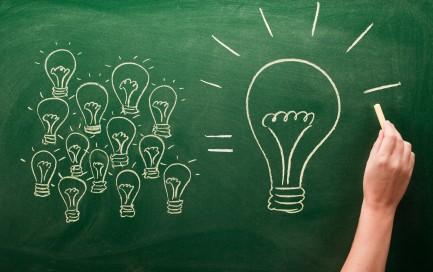 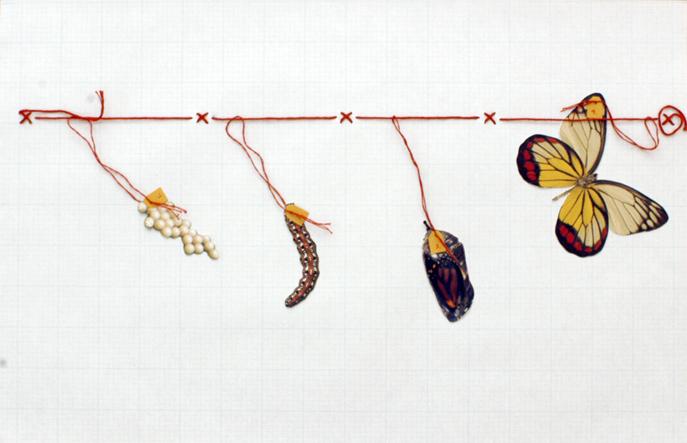 Passion
A strong love. Shows strong emotion towards something.
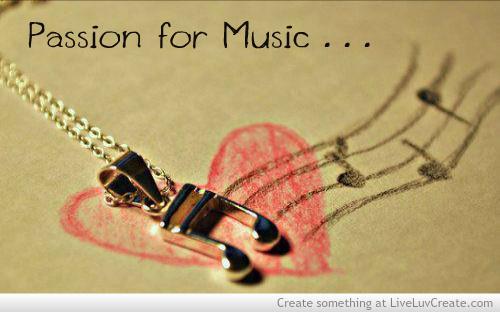 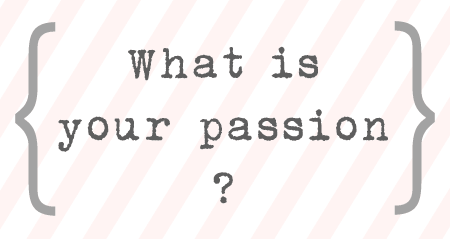 Sources
Title Page - http://ninucella.blogspot.com/2013/01/summer-dreams.html 
Button - http://mighelp.dataglobe.eu/
          - http://www.thinkmaze.com/dont-press-button/  
Red - http://stickywallpapers.com/2014/wallpapers/awsome-backgrounds-amp-wallpapers-red-background-hd-2014
- http://magicwithmedicine.wordpress.com/  
- http://www.appgraffiti.com/layout/32085/Red-Fire 
- http://www.sincemydivorce.com/why-we-ignore-red-flags-in-relationships/ 
Square - http://www.coolhdbackground.com/high-resolution/colorful-square-19-wallpaper-background-hd.html 
	- http://en.wikipedia.org/wiki/Square 
	- http://www.librarything.com/topic/161393 
Clutter - http://clutterfairyhouston.com 
Underneath - http://www.fanpop.com/clubs/the-little-mermaid/images/7593466/title/under-sea-fanart 
	- http://www.highaperture.com/u/n/under_the_bridge/under_the_bridge-26.html 
	- http://halocustoms.com/threads/unless-youve-been-living-under-a-rock.12966/ 
Can’t Live Without - http://quotepix.com/2567/order/recent 
	- http://www.goodtoknow.co.uk/recipes/pictures/34287/food-you-can-t-live-without 
	- http://www.masterdiz.com/indx/backgrounds/moves/cld07.htm 
Stripes - http://s1176.photobucket.com/user/shellnestro/media/omgGIFS/spongebob-stripedsweater.gif.html 
	- http://hdwallsource.com/stripe-wallpapers-25490.html 
Curvy Lines - http://www.landscapinggallery.info/horizontal-lined-paper/horizontal-lined-paper.htm
	- http://www.thecurvycarrot.com/2010/11/03/hot-buttered-pretzelsl 
	- http://thinkprogress.org/politics/2011/04/26/161276/penn-parents-cookies-cuts/
Sound - http://theficklepen.com/?attachment_id=381
- http://www.iconarchive.com/show/ios7-style-metro-ui-icons-by-igh0zt/MetroUI-Other-Sound-icon.htm
- http://www.libertytyler.com/ComeSeeAShow/SoundofMusicsingalongversion.aspx l 
Delicious - http://cutebackgroundwallpapers.blogspot.com/2011/08/set-of-food-wallpapers-set-2.html 
	- http://www.thrillist.com/eat/los-angeles/13-things-you-didn-t-know-about-in-n-out-burger-thrillist-los-angeles 
	- http://sugarandvanillawind.tumblr.com 
	- http://www.solutionstalk.com/home/2014/04/25/foodie-friday-save-room-3-delicious-dessert-trends-for-2014/
Upside Down - http://vintagechurchresources.com/upside-down-living/ 
- https://filmgamesetc.com/review/amazing-spider-man-2-2014-game-review/ 
Silence - http://www.reddit.com/r/LifeProTips/comments/20zmls/lpt_request_where_can_i_go_to_meet_new_people/ 
	- http://www.layoutsparks.com/pictures/quiet-0 
	- http://www.disneyclips.com/imagesnewb4/snowwhite_dopey.html 
	- http://www.pinterest.com/missdeby/aladdin-lamps-carpets/ 
Water - http://simplyorthodox.tumblr.com/post/30805069991 
	- http://www.fimfiction.net/story/133948/it-all-started-with-a-glass-of-water 
	- http://davidkanigan.com/tag/quotations/page/2/ 
Pattern - http://megahdwall.com/high-resolution-wallpaper/leopard-print-colorful-pattern-twitter-607484.html
- http://www.polyvore.com/funny_girly_colourful_patterns_moustaches/thing?id=71109181 
- http://freedesignfile.com/35187-cute-seamless-pattern-design-vector-01/ 
- http://naldzgraphics.net/freebies/seamless-animal-patern/
Sources
Together - http://thompsonblogs.org/altepeter/2011/09/ 
	- https://www.etsy.com/listing/120998455/funny-i-love-you-card-anniversary-peanut 
	- http://www.couplescostumes.com/theme/food-costumes.html 
	- http://www.wearapear.com/famous-pairs/ 
Push - http://www.freestockphotos.biz/stockphoto/9287 
	- http://www.clker.com/clipart-man-push.html 
	- http://taraburner.com/health-wellness/howmanypushups.php 
Develop - http://www.superghostblogger.com/6-great-ways-to-develop-your-website/ 
	- http://www.bizengine.com/small-business-ideas/ 
-http://www.shutterstock.com/video/clip-5940980-stock-footage-grass-growing-background-fps-artificial-and-stylized-blades-of-grass-growing-upwards-in-frame.html 
Passion - http://mahyanp.deviantart.com/art/Patterned-Backgrounds-284882929 
	- https://plus.google.com/105197885980906115076/posts 
	-http://www.movedbypurpose.net/5-steps-find-passion/ 
Sources - http://favim.com/image/271486/ 
	- http://background-pictures.picphotos.net/vintage-floral-print-tumblr-background-vintage-backgrounds/data1.whicdn.com*images*35294210*large.jpg/ 
	- http://imgkid.com/blue-floral-background-tumblr.shtml 
The End - http://takeinsocialmedia.com/background/the-end-background-images-photos-16191